Introduction to Sustainability in Transport
1
1.1 See the hidden values around you to impact on the sustainability themes
Every day, we influence the sustainability of our surroundings as well as projects more and wider than we realise. By identifying and discussing also these, often hidden values and linkages, we can increase our understanding and impact on sustainable change.​
See examples on four sustainability themes from Ramboll Strategy how they can be seen and impacted on our projects.
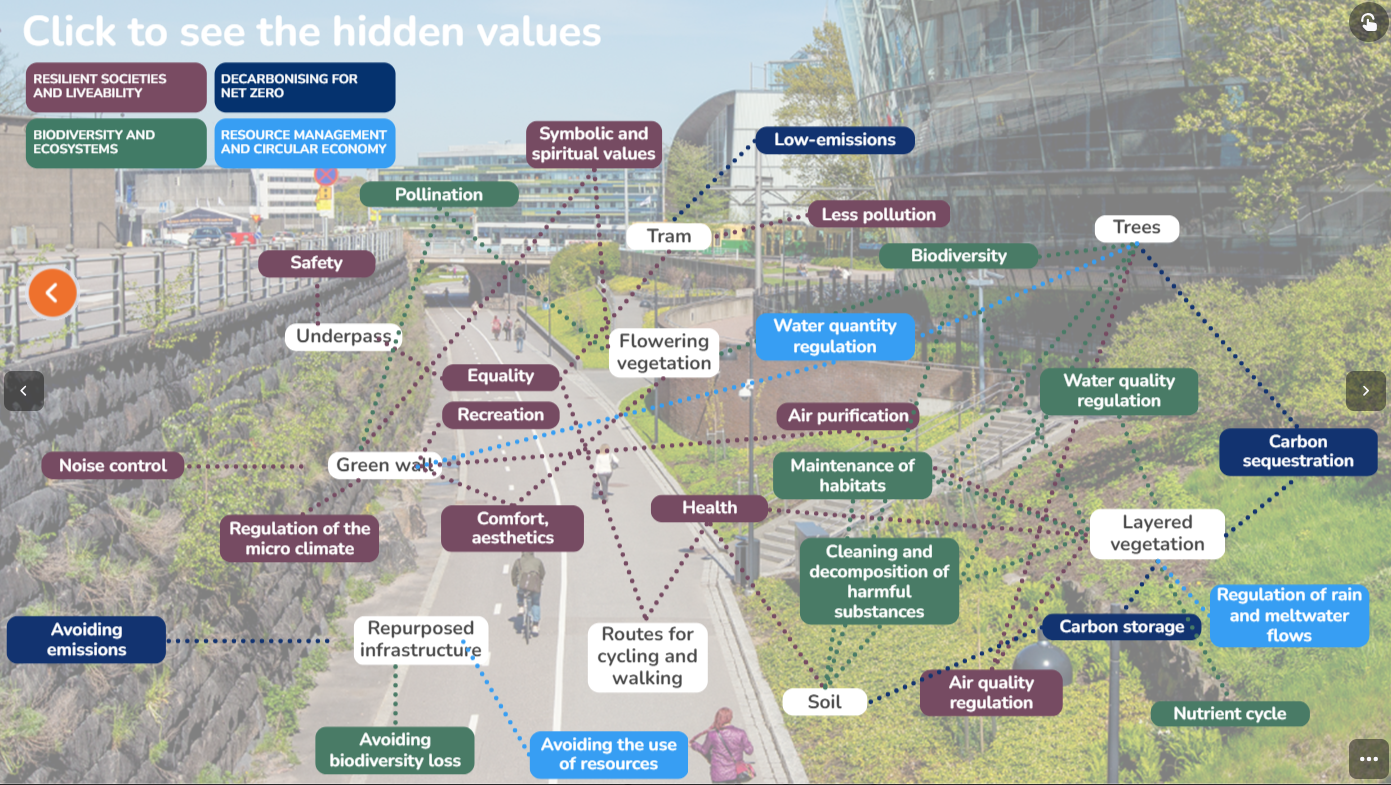 2
1.2 The vision: Aiming for ”less bad and more good” with regenerative approach
Our understanding of sustainability — its meaning, necessity, goals, related strategies — has evolved over decades and will continue to expand as our knowledge grows. Our present insights urge us to adopt more ambitious strategies. Merely minimising negative impacts is not enough; we must strive to reduce harm and simultaneously increase beneficial contributions. This shift demands a fundamental change in our approach to sustainability, it requires adopting a holistic perspective and to focus on regenerative solutions.​
To achieve these more substantial positive effects, we must integrate Systems Thinking, foster extensive stakeholder collaboration, and apply innovative practices throughout the entire value chain.
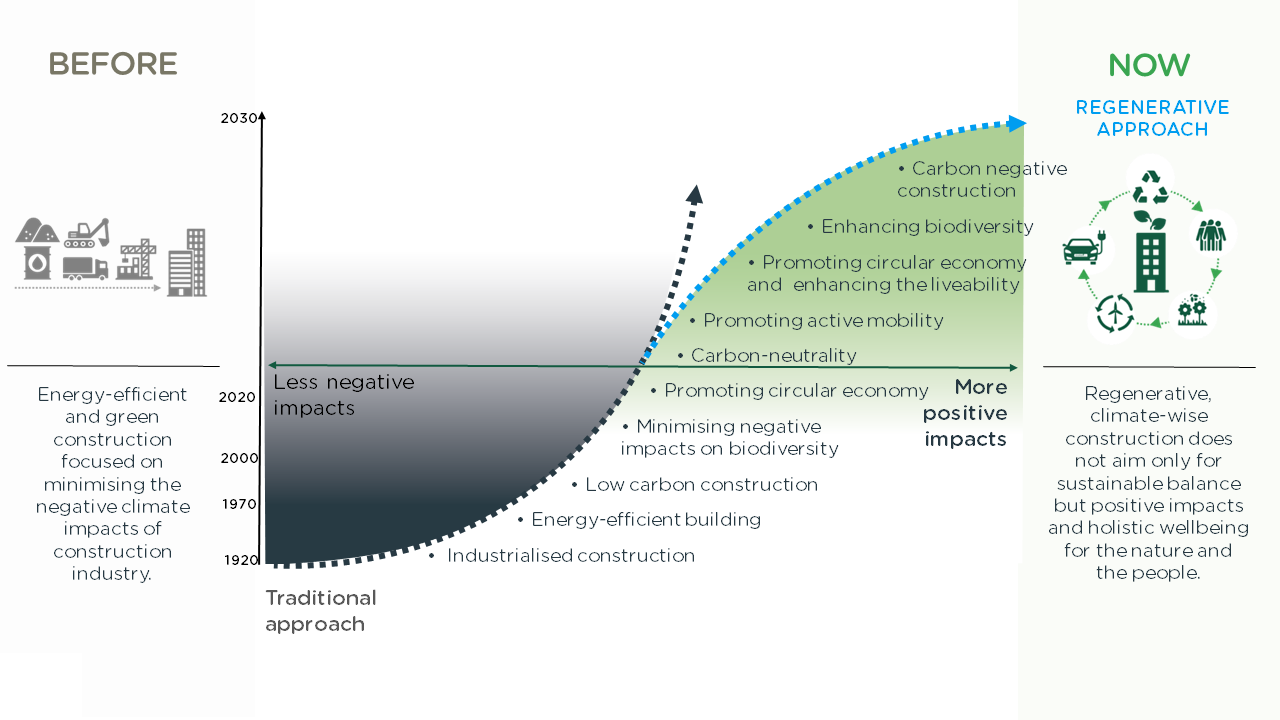 3
1.3 Focus areas in Transport Sustainability Strategy and commitments for 2024-2025
The focus areas in our Transport Sustainability Strategy guide our actions and efforts in 2022-2025. At the halfway of our strategy period, we aim to accelerate the sustainable change in our organisation and industry with commitments for each focus area.
To achieve these more substantial positive effects, we must integrate Systems Thinking, foster extensive stakeholder collaboration, and apply innovative practices throughout the entire value chain.
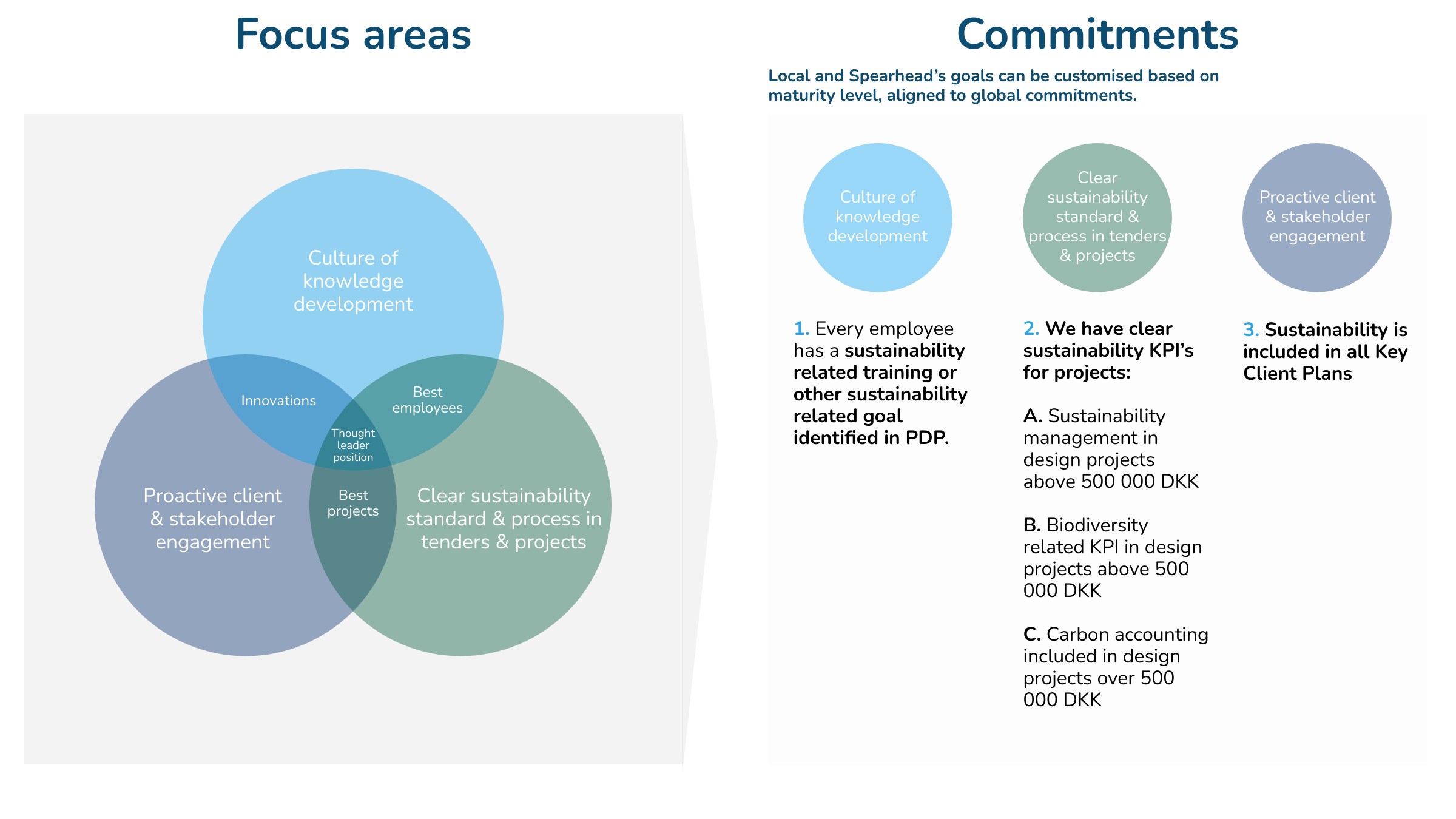 4
1.4 Meet the Transport Global Sustainability leads to reach out
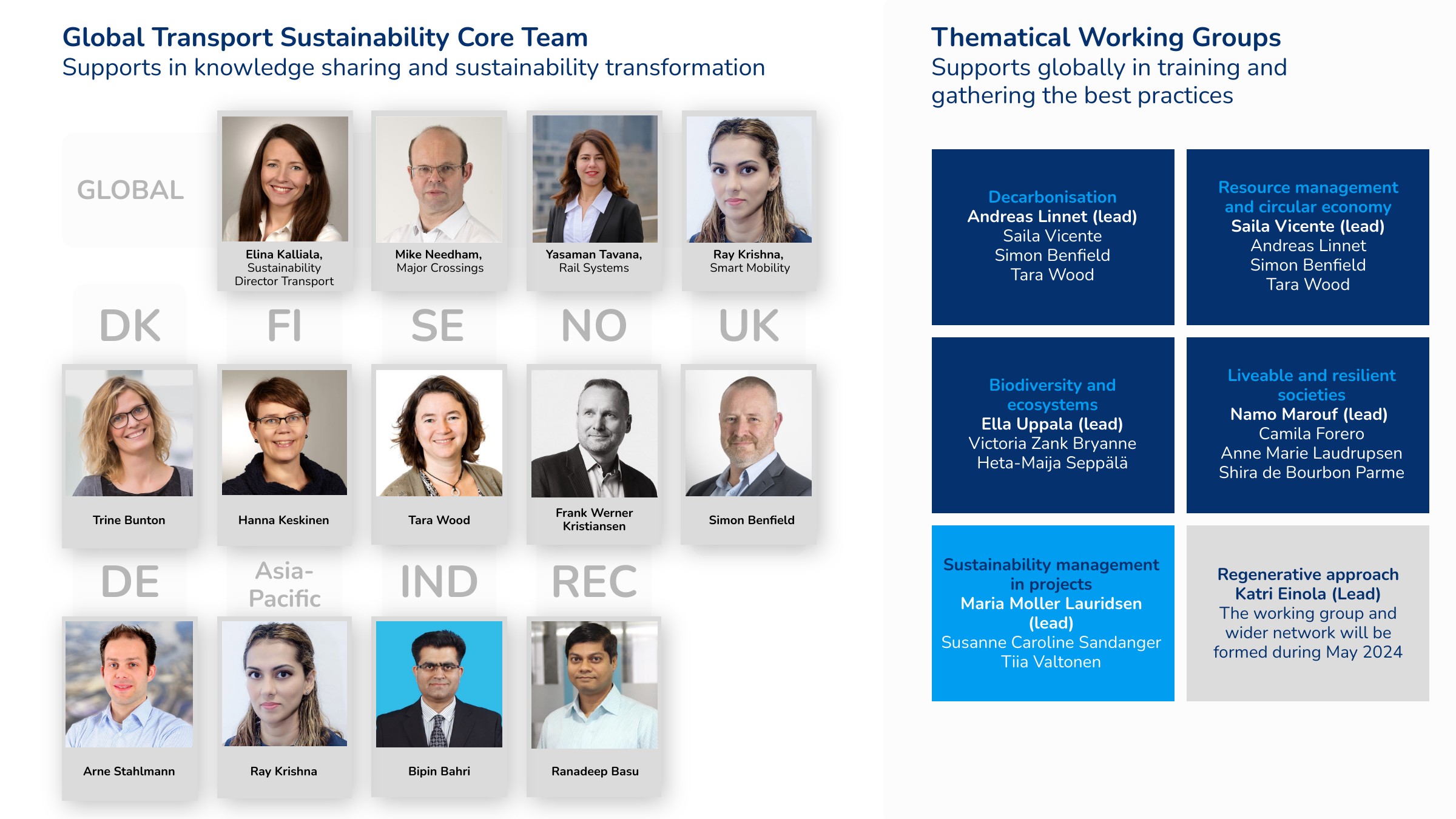 5